802.24 Vertical Applications TAG
Meeting Report

January 2024 Interim Meeting
Panama City, Panama
Slide 1
Tim Godfrey, EPRI
802.24 Overview
802.24 Vertical Applications TAG
802.24.1 Smart Grid TG
802.24.2 IoT TG
Officers
TAG Chair:					Tim Godfrey
Secretary & TAG Vice Chair:		Ben Rolfe
Task Groups
802.24.1	Smart Grid TG		Tim Godfrey
802.24.2	IoT TG			Chris DiMinico
25 Voting Members
Slide 2
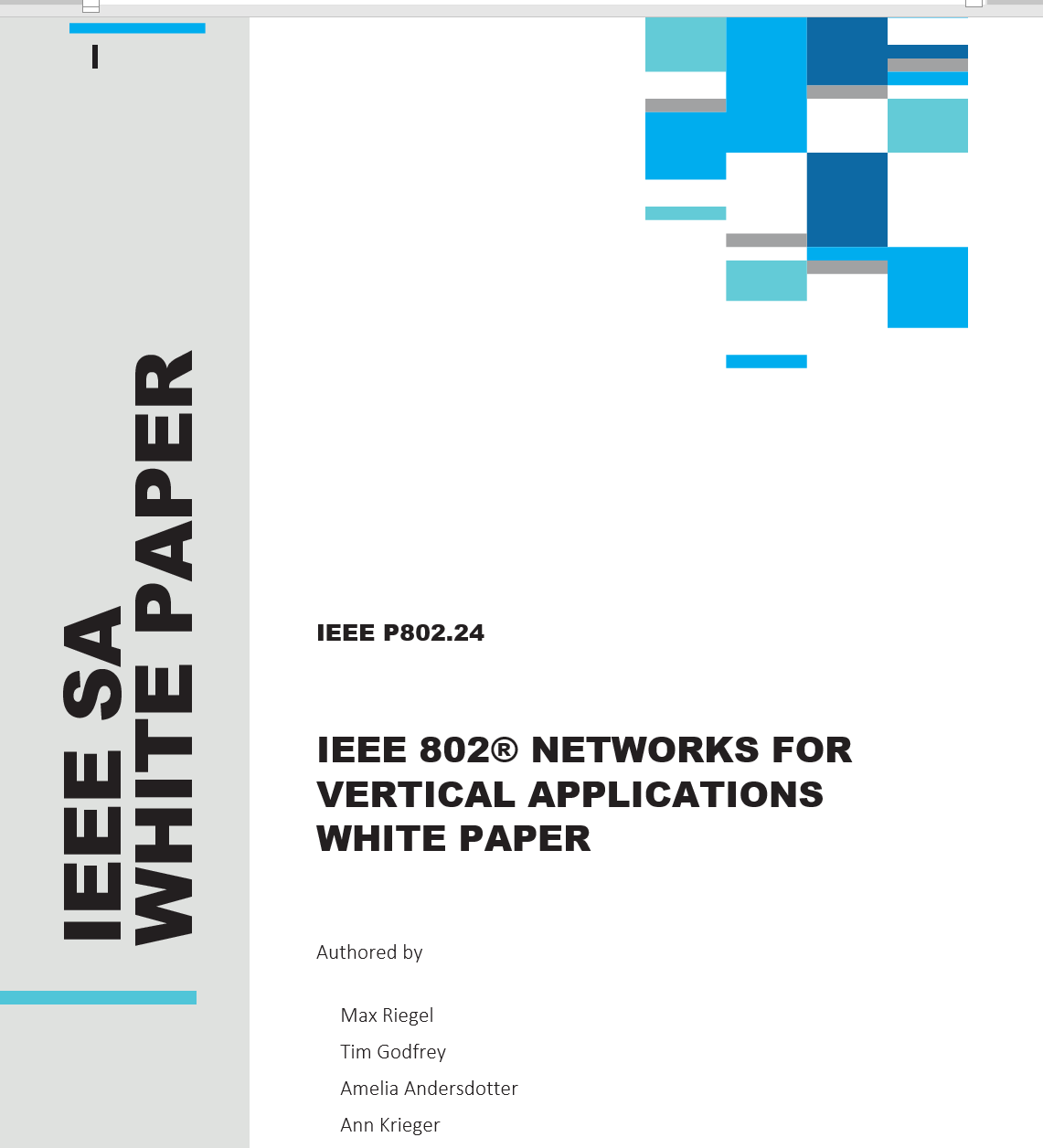 "IEEE 802 Solutions for Vertical Applications"
Version sent to IEEE for publication
24-23-0031-01-0000-802-networks-for-vertical-applications_forreview.docx

Review a publication-ready proof in March
Slide 3
Tim Godfrey, EPRI
Low Latency White Paper
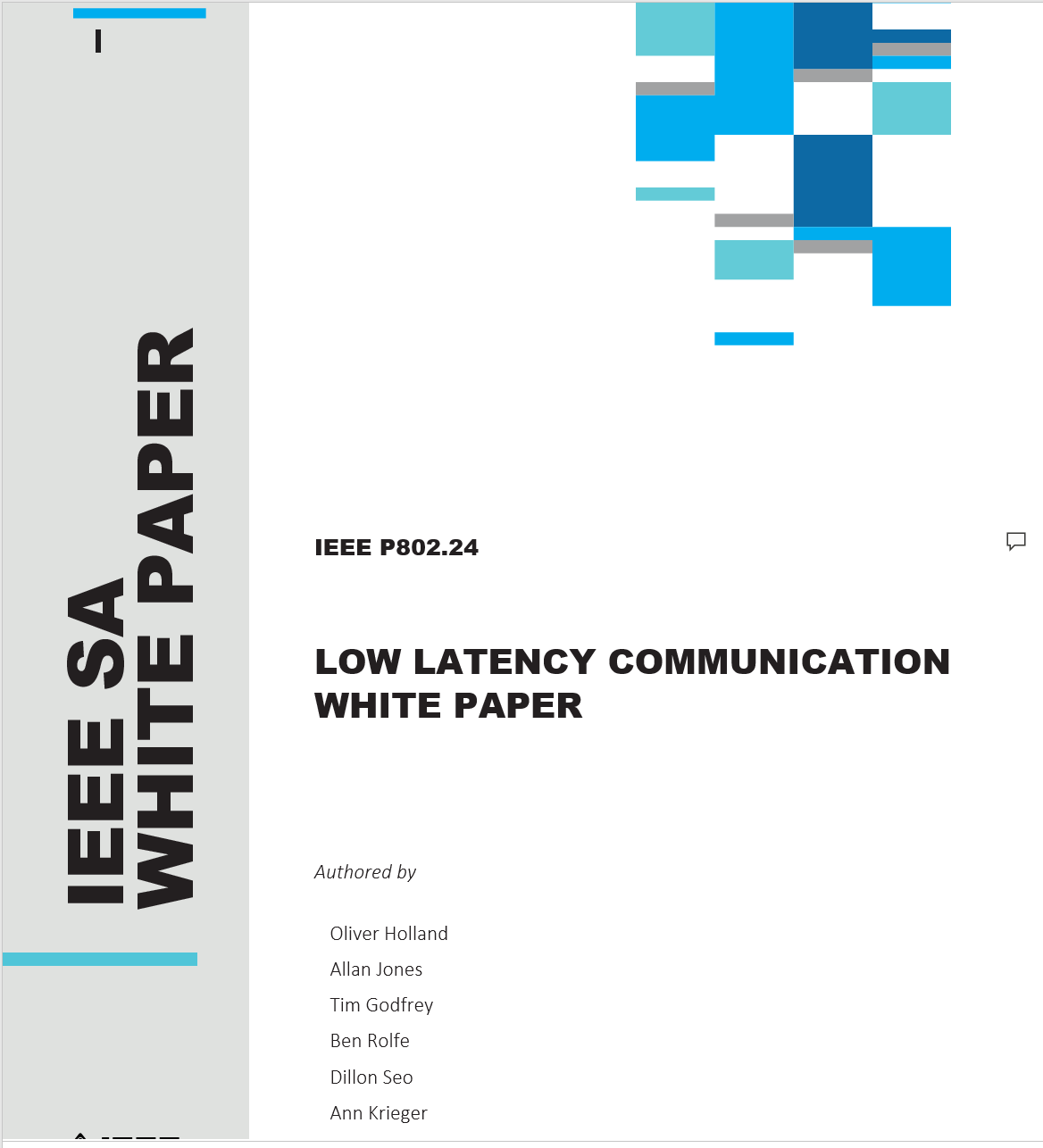 24-23-0033-03-0000-low-latency-communication-white-paper_forreview.docx    
edits from January Interim

Request Review and feedback before March 2024. 
Target to complete at March Plenary.
Slide 4
Tim Godfrey, EPRI
802.24.2 IoT White Paper
Describes the broad scope and various sub-markets of IoT, and highlights how IEEE 802 standards support the various use cases

Internet of Things White Paper 24-22-0011-02-IoTg-internet-of-things-white-paper


Contributions are requested.
Slide 5
Tim Godfrey, EPRI
AFV Communications - White Paper
Types of Alternative Fuel Vehicles sites:  residential, commercial vehicle depot, public transport site, long haul freight transportation.  (Public parking facilities)
Communications requirements: data volume, resilience, reliability 
Draft white paper  802.24-23-0007r3
Slide 6
Tim Godfrey, EPRI
Revision of 2014 Smart Grid White Paper
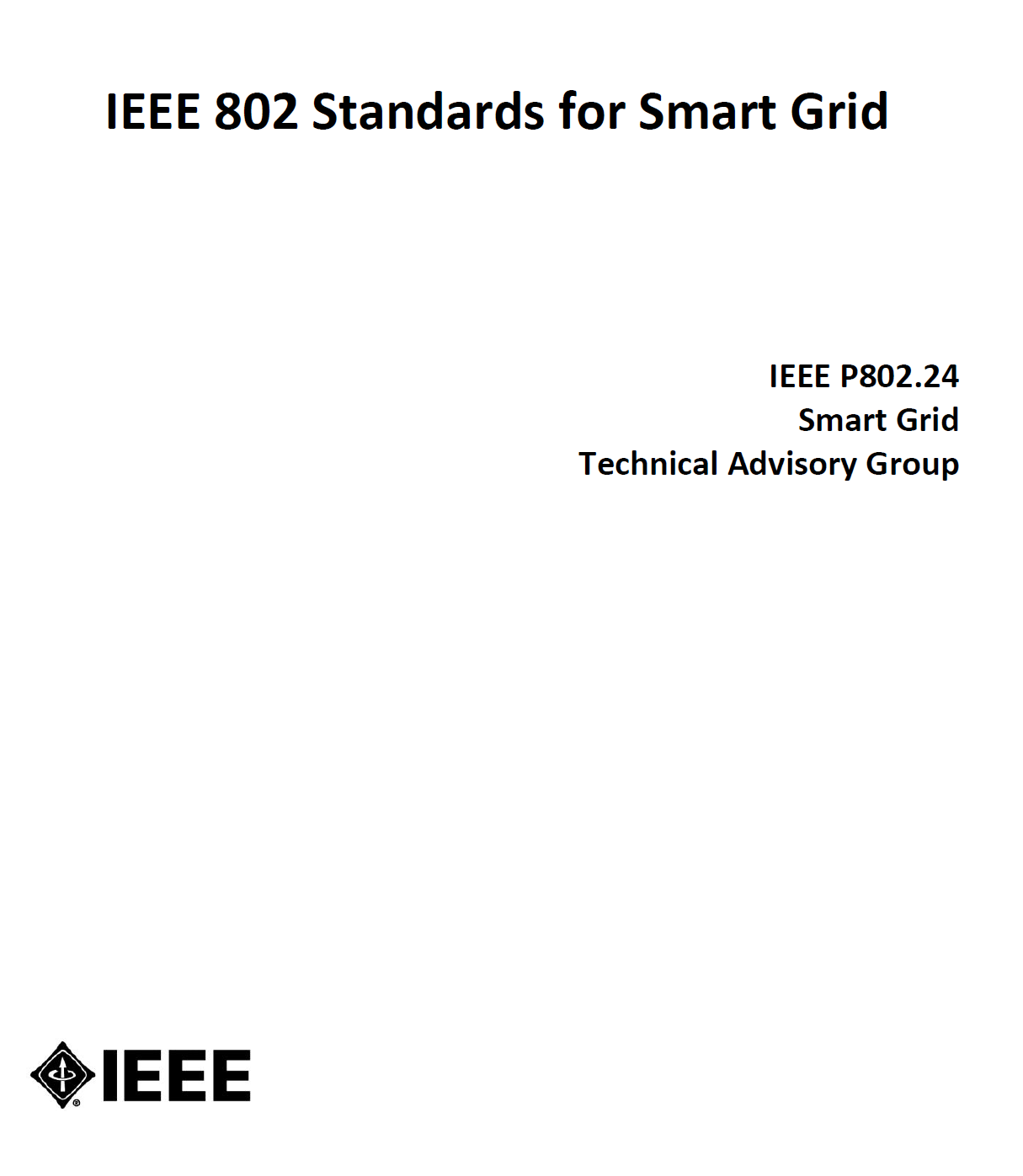 New Standards
Amendments of 802.15.4 u, v, w, x, y, ac, ad,  (4me revision)
802.15.9
802.1 TSN
802.11ah and 11ax
802.16s, 16t
802.19.3   sub-1 GHz coexistence

New topics
Integration of Gas/Water into electric metering
Battery leaf nodes for low power
Sensors
Situational Awareness
Physical Security
Wildfire detection and prevention

Complementary role of IEEE 802 with cellular technologies
Slide 7
Tim Godfrey, EPRI
Vertical Applications – Industry Standards Outreach
802.24 provides an entry point for vertical markets and stakeholders (transportation, oil/gas, etc) engage with IEEE 802 and identify relevant “standards gaps” that may result in new projects.
Identify the people connected with new market sectors.
802.24 can function as an all-802 TIG for identifying and clarifying standardization needs for vertical markets
Seek opportunities to collaborate with WNG activities in Working Groups as appropriate
Slide 8
Tim Godfrey, EPRI
How to participate
802.24 meets PM2 on Tuesday and Wednesday during IEEE 802 sessions

Reciprocal attendance credit is offered
Slide 9
Tim Godfrey, EPRI